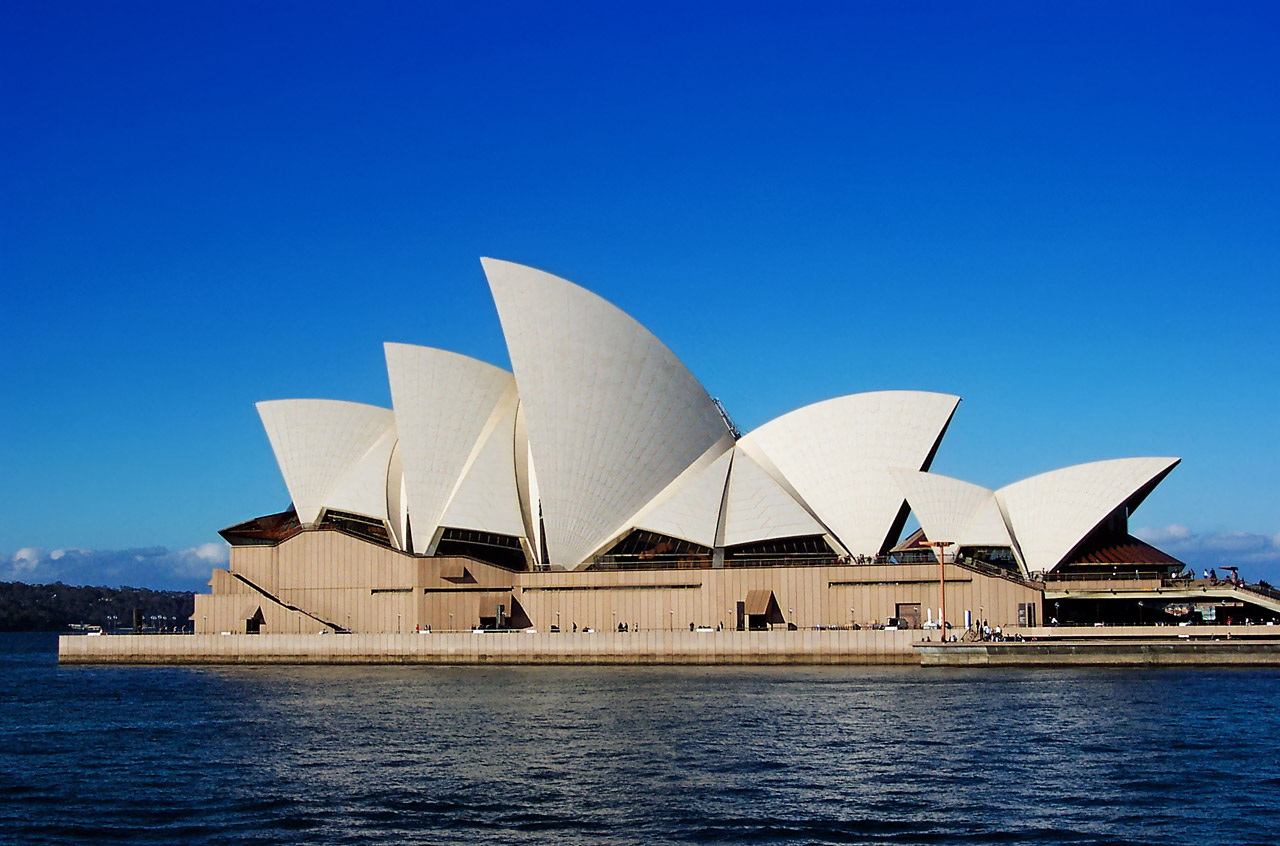 Modern Architecture
The Annotated Arch (pg. 126-129)
1) The most famous architect of the twentieth century is Frank Lloyd Wright. What did he invent?
2) Why did Wright’s mother give her son maple blocks?
3) Describe the Robie house. Include a description of the interior and exterior of this building.
4) Complete this sentence: ___________ became a sculptural element that could be ______________ ____________________________________. 
5) How did Prairie houses reflect the prairie?
6) How did Wright create rooms in homes that were room-less?
7) What was Wright’s masterpiece?
8) Why is Fallingwater an example of organic architecture?
9) The Johnson Wax Administration Building is an ideal workspace where __________________. The interior of the Johnson Wax Building is all ___________. 
10) What did Wright call the skyscraper?
Answer Key
1) the open plan
2) “So he could learn the basic geometric shapes underlying natural and man-made structures”
3) long /low roof lines, central stone fire place
4) “Space became a sculptural element that could be shaped”
5) low slung roofs, deep eaves, and horizontal massing
6) partitions  of furnishings / level changes
7) Fallingwater
8) 1) It’s over the waterfall  
9) “space…egalitarian principles; all curves
10) “the tree that escaped the forest”
Modern Architecture
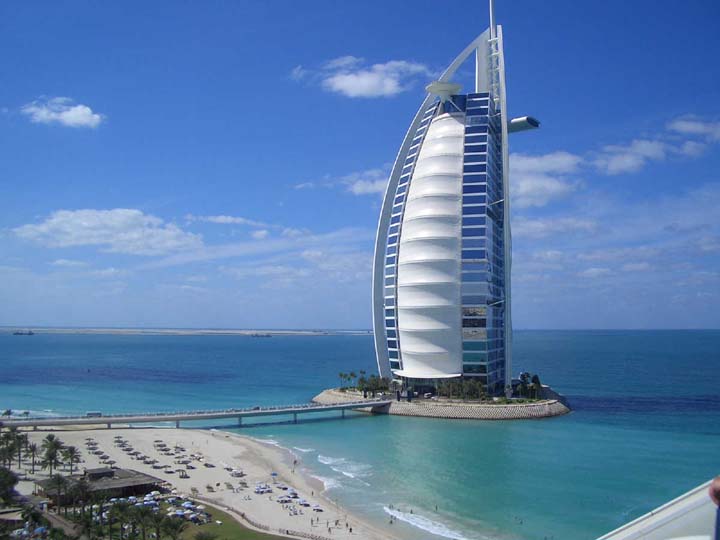 Characteristics:

a rejection of historical styles and ornamentation
materials and functional                       requirements determine the result 
utilitarian design
simplification of form---“form follows function” 
elimination of unnecessary detail
https://www.youtube.com/watch?v=PQ6-6zsVstc
“Modern architecture is the idea of eliminating the containment which is the box, reaching out and amplifying space, dragging things in from the outside.”
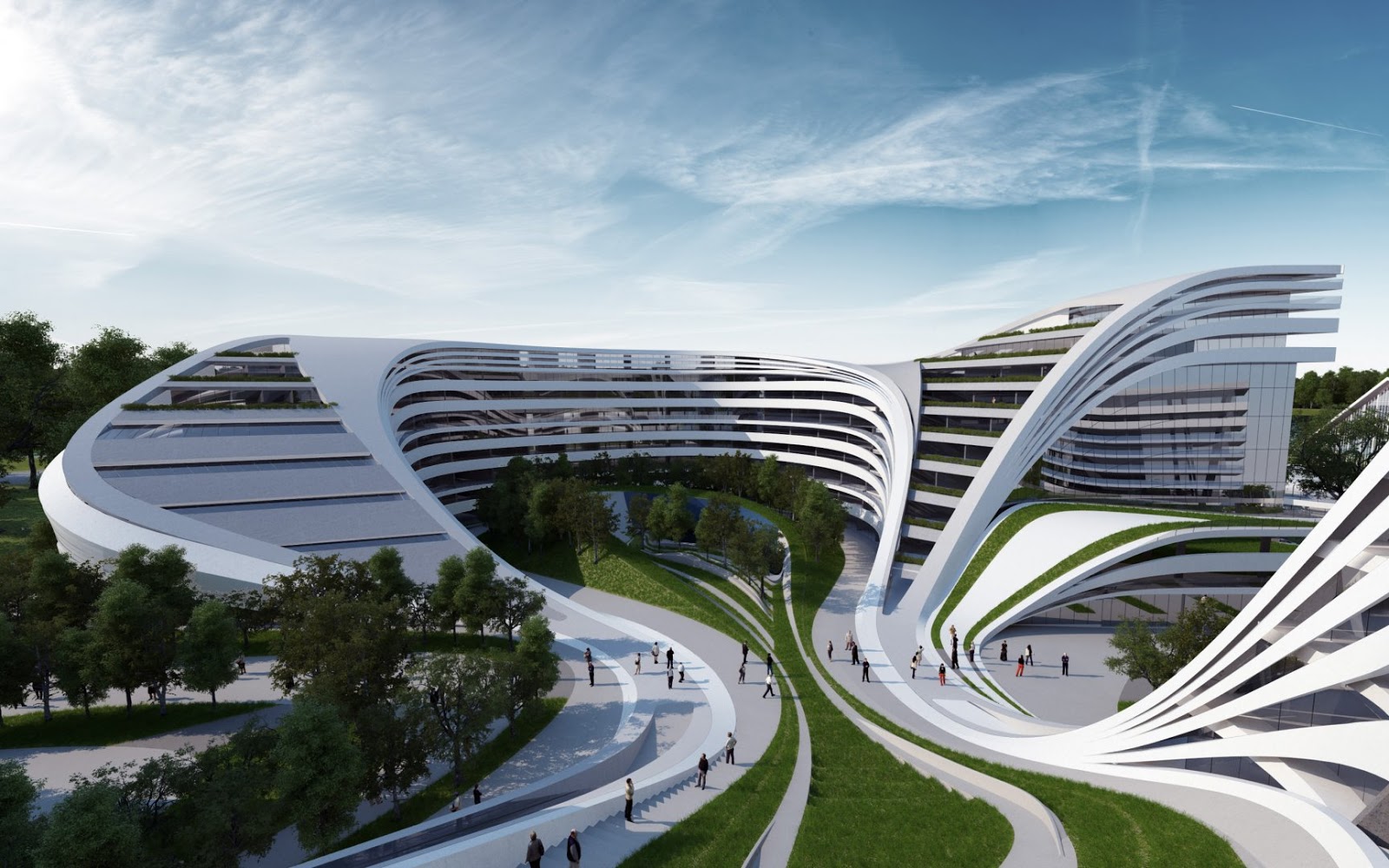 Frank Lloyd Wright
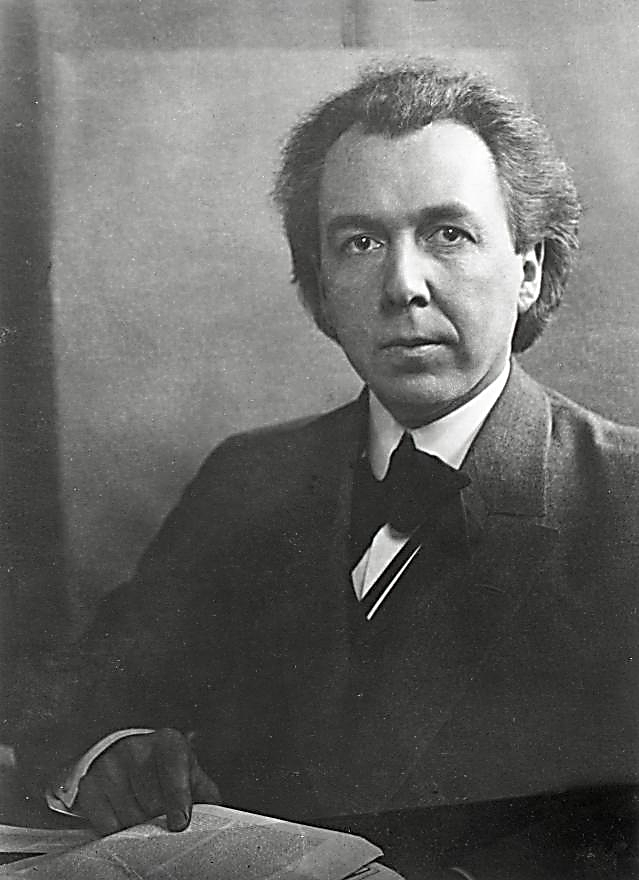 1867–1959 Illinois

architect, interior designer, writer,                          educator, and philosopher

Designed over 1,000 projects
	 500 completed works

Objective: To create a distinctive form    of American Architecture

Innovations: 
	 open floor plans	
	 organic structures
	 designed homes to patrons’ needs
https://www.youtube.com/watch?v=FtnSy1t2TuE
F. L. Wright’s Styles
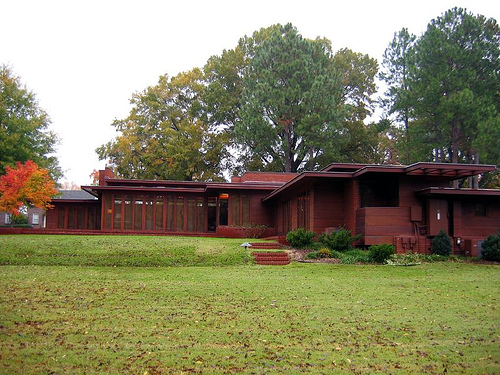 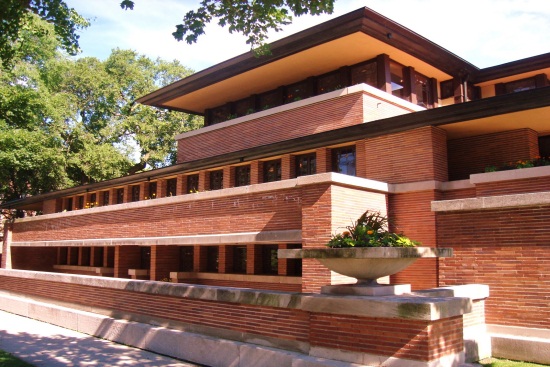 Usonian
Prairie
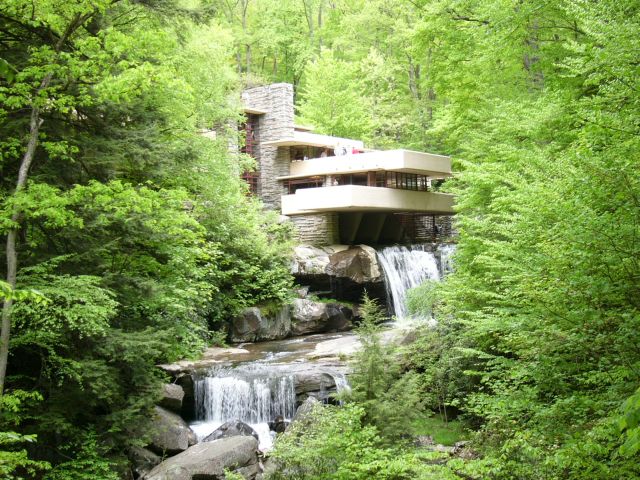 Organic
1) Usonian Style
small, single-story dwellings offered as a low-cost home for middle income families
 no garage, attics or basements
 L-shaped to fit odd/cheap lots
 native materials
 environmentally conscious
 flat roofs 
 cantilevered overhangs for natural heating, cooling & lighting
	 Examples: Rosenbaum House
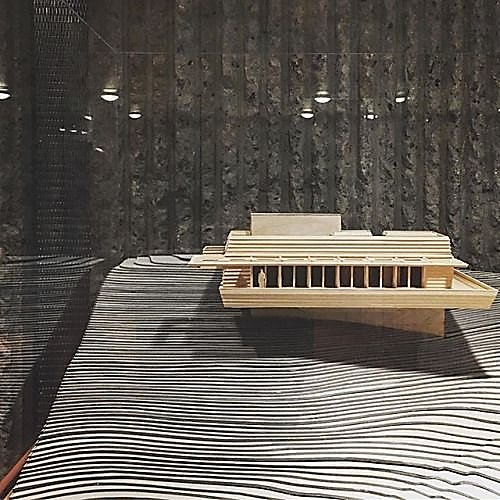 Rosenbaum House
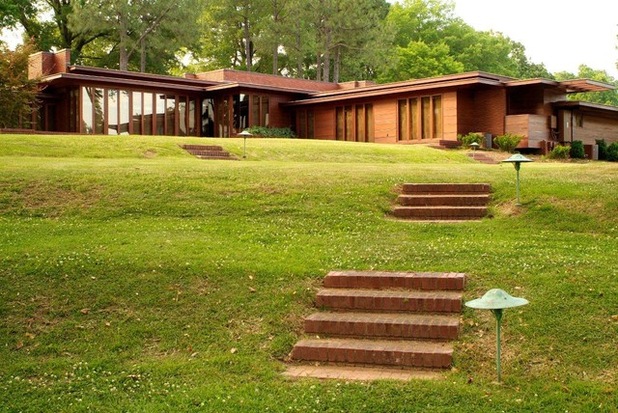 1938 Florence, Alabama
Usonian style, single-family house
built for newlyweds Stanley & Mildred Rosenbaum 
built on a two acre plot in an L-shape
natural materials: cypress wood, brick, and glass
multilevel low-rising steel-cantilevered roofs
center of the house is the "service core”
rooms have their own door to the outside
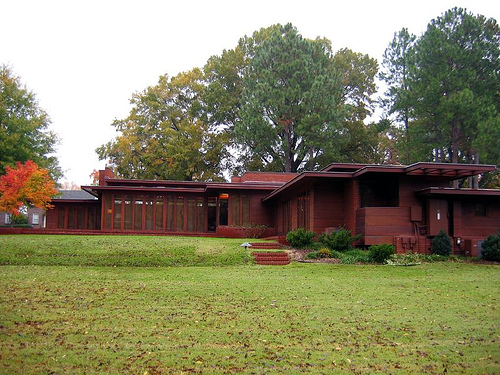 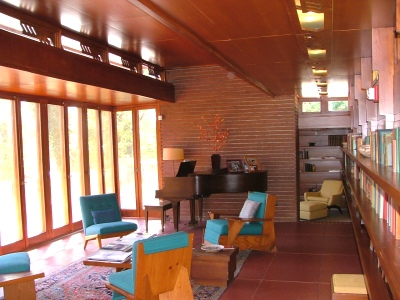 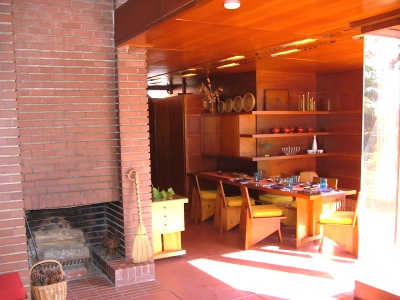 2) Prairie Style
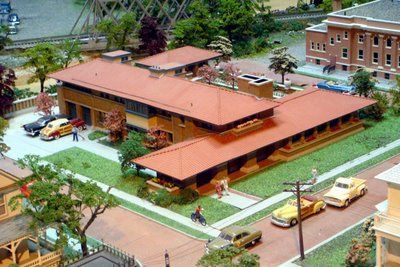 flat or hipped roofs with broad overhanging eaves
windows -- horizontal bands
integration with the landscape
solid construction
Ornamentation through repetition
horizontal lines related to the native prairie landscape
	 Examples:  Robie House 			  Martin House
[Speaker Notes: Show Japanese sand/volcanic lake sculpture here – discuss matching buildings, bushes, to landscape shapes.]
Robie House
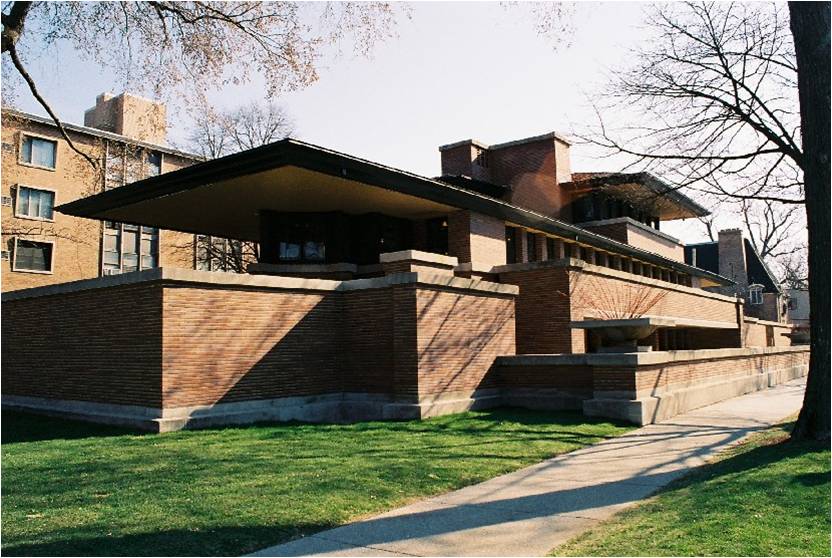 1908-1909 Chicago, Illinois

built for Frederick C. Robie 

low-proportioned, horizontal profile     which gives it the appearance of          spreading out on the flat prairie 

A chimney mass containing four fireplaces rises through the center of the house acting as the anchor to which the house is designed

framing creates interior spaces that are absent of posts & walls

open flowing interiors symbolizes the openness of the American prairie
https://www.youtube.com/watch?v=gmjw_c_T-EM
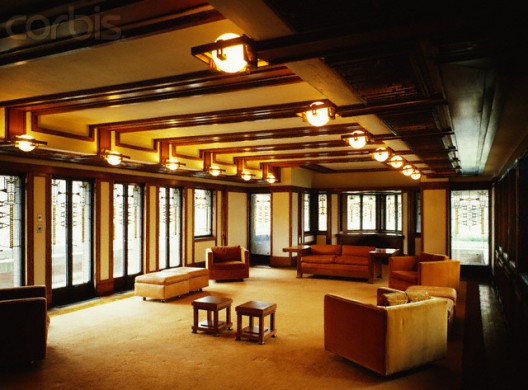 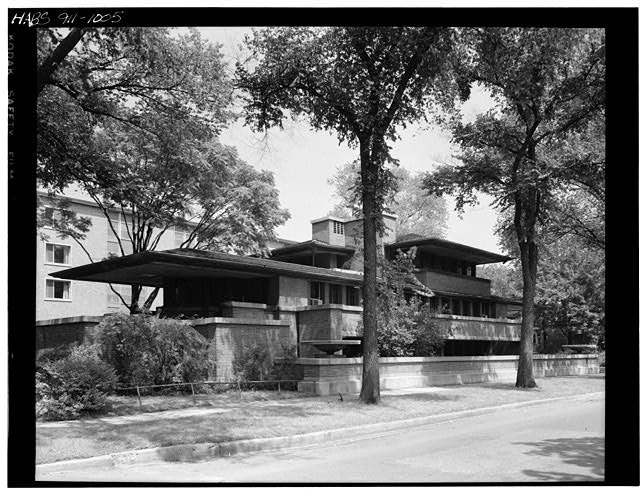 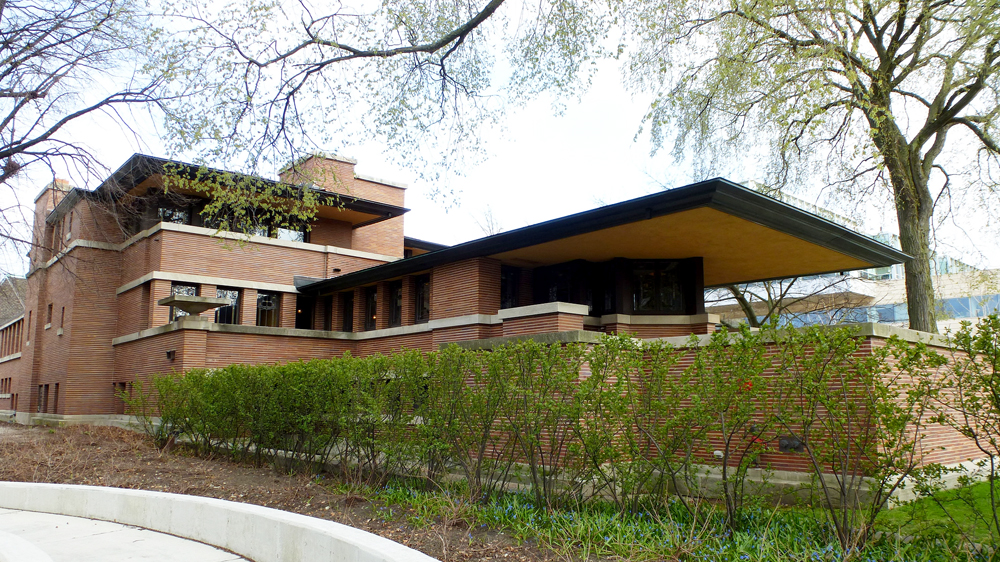 Martin House
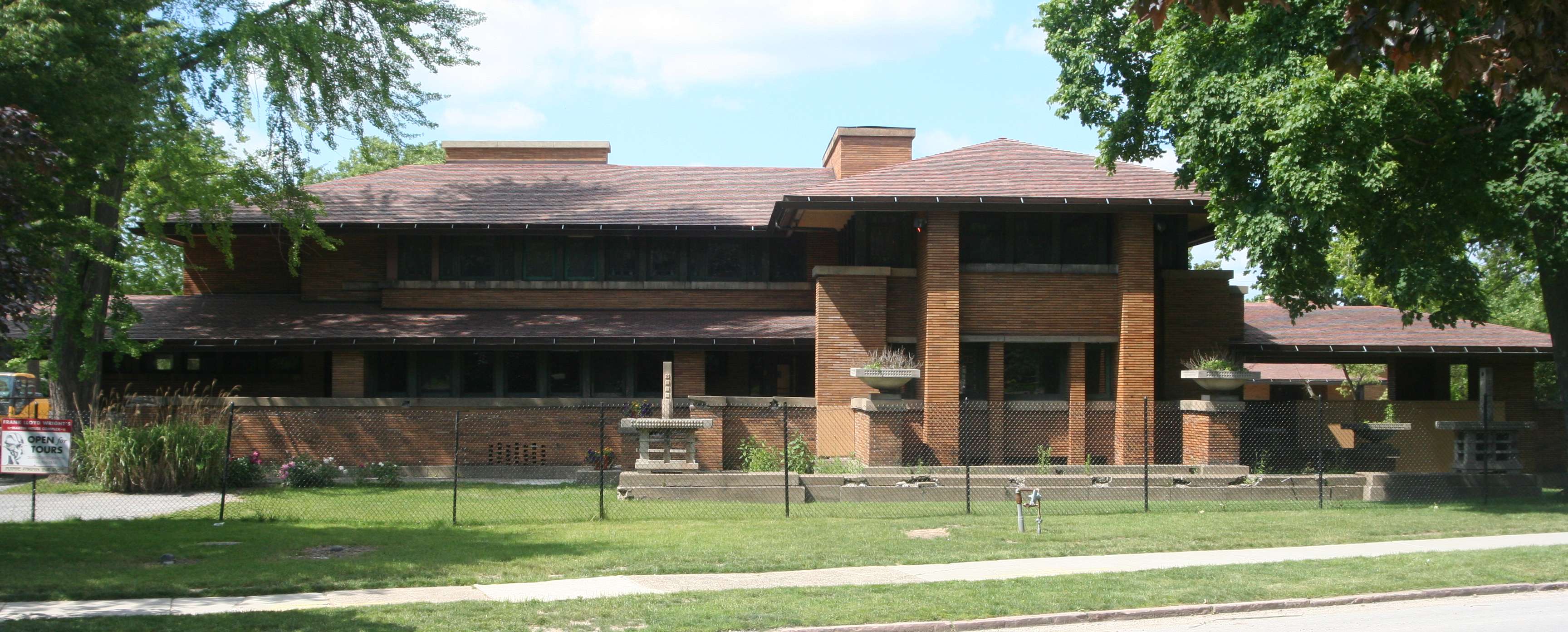 1904  Buffalo, NY
Designed for Buffalo businessman                      Darwin D. Martin 
Open Plan—no central axis (not walled-in, and the entrance is disguised); nature (lots of glass used to bring light in)
consists of six interconnected buildings designed as a unified composition, including; the main Martin House and a pergola that connects it to a conservatory and carriage house with chauffeur’s quarters and stables, the Barton House, a smaller residence for Martin’s sister and brother-in-law, and a gardener’s cottage added in 1909
The complex contains 394 examples of Frank Lloyd Wright-designed art glass, including the famed “Tree of Life” window.
https://www.youtube.com/watch?v=xUufAdNNOiU
3) Organic Style
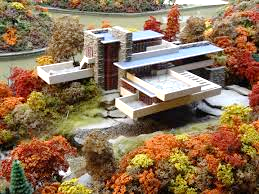 Constructing with limited man-made materials

Use of natural surroundings (water, stone, trees)

     Examples: 	          	Falling Water House
	Guggenheim Museum
[Speaker Notes: Show Japanese sand/volcanic lake sculpture here – discuss matching buildings, bushes, to landscape shapes.]
Falling Water House
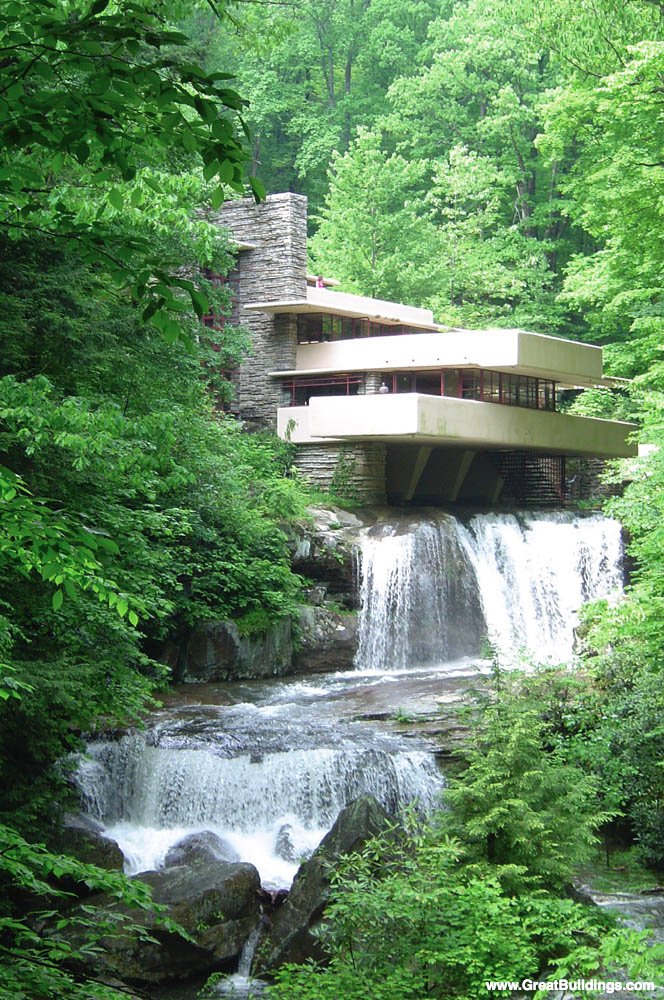 1935 Pittsburgh, Pennsylvania 

there is no metal frame; rather, the glass is caulked directly to the stone

built partly over a waterfall; it can be heard constantly throughout the house

composed of boulders found on site; they also protrude through the living room floor

Small bedrooms small, low ceilings, encourage people, few closets
http://www.youtube.com/watch?v=pSbjVgpXDoA
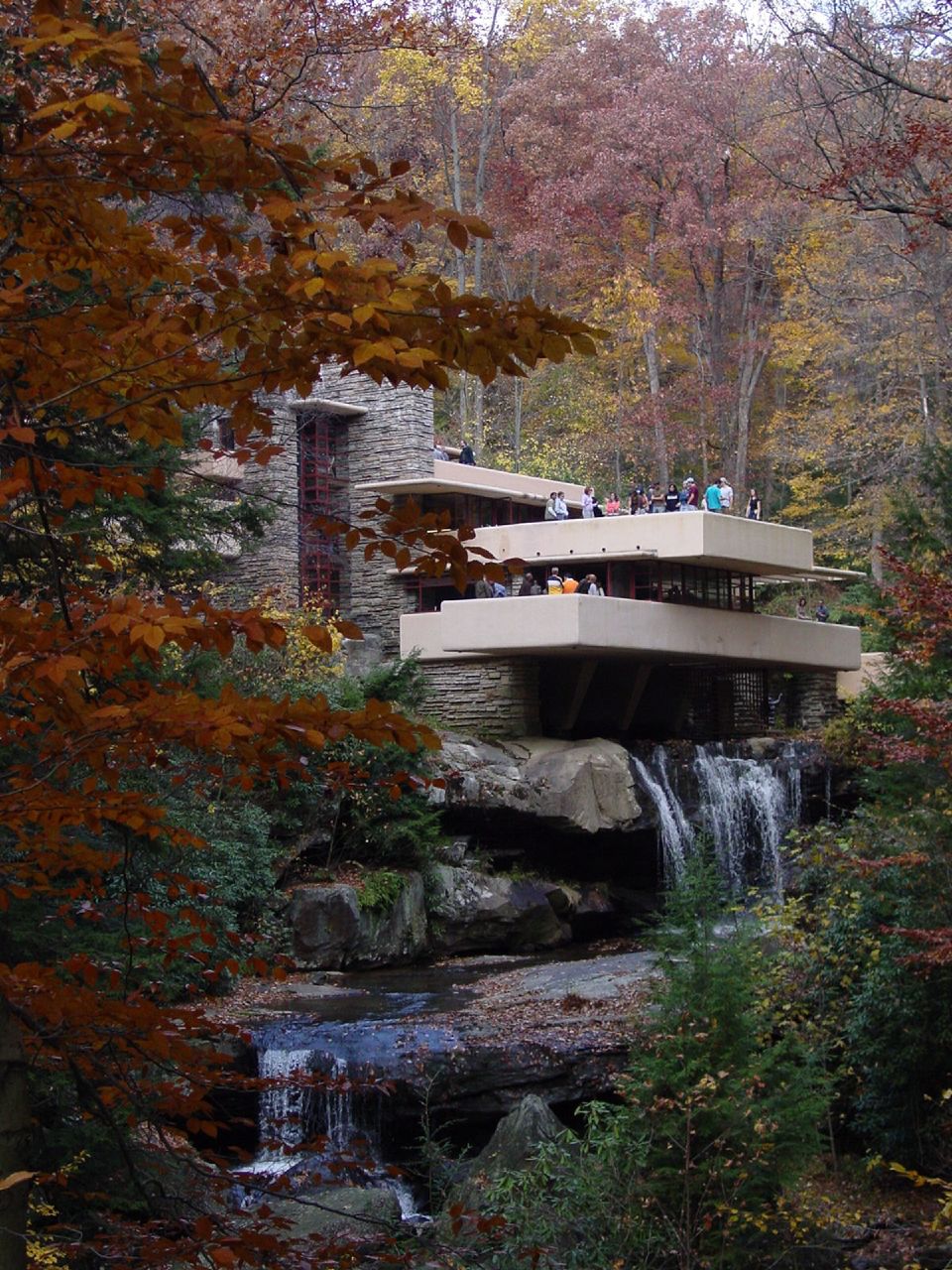 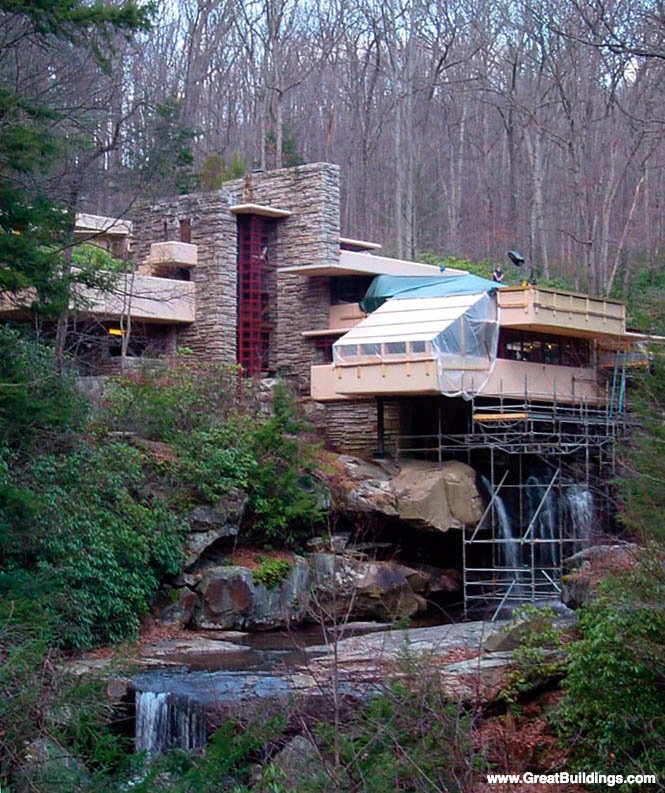 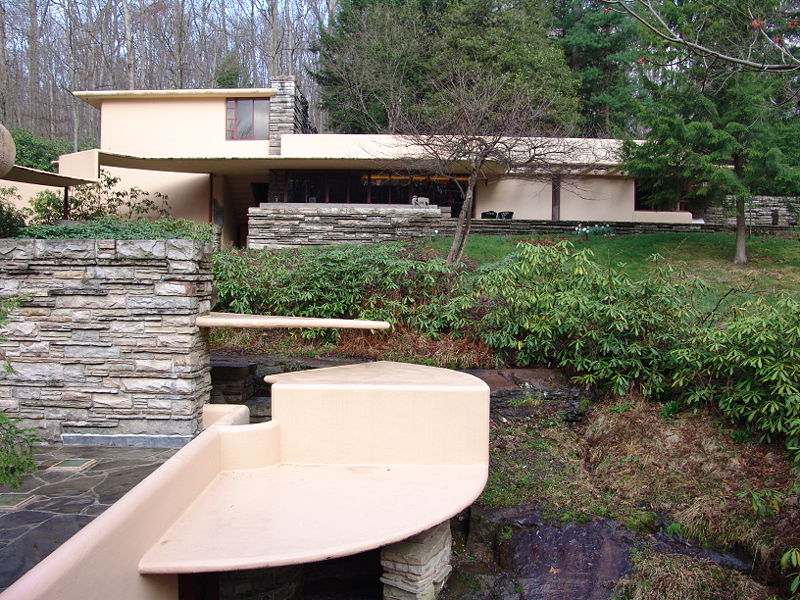 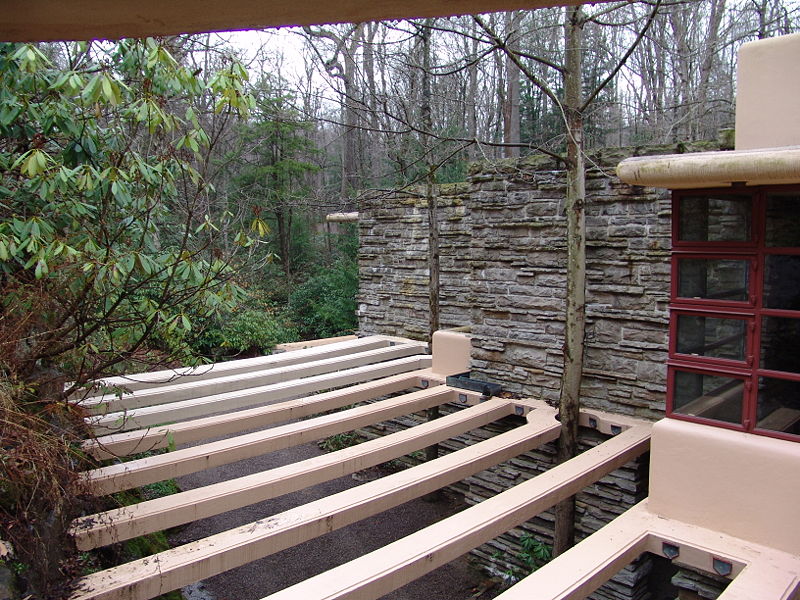 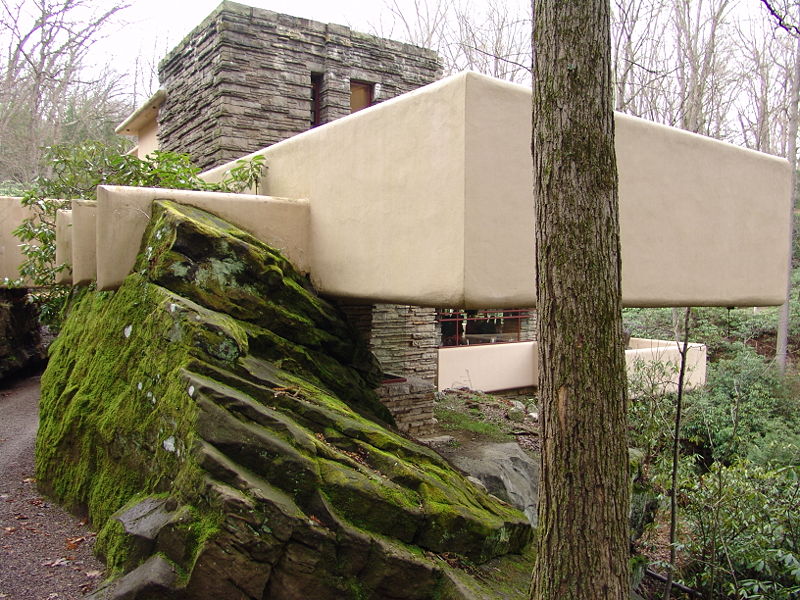 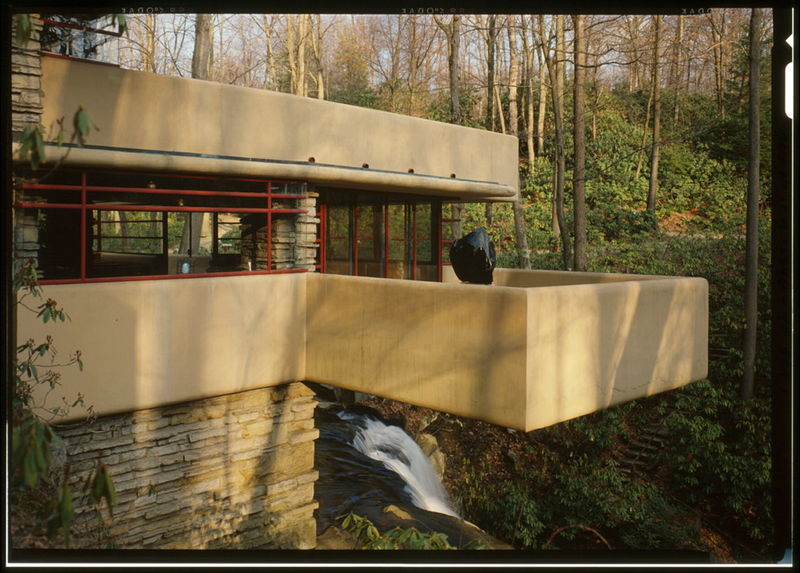 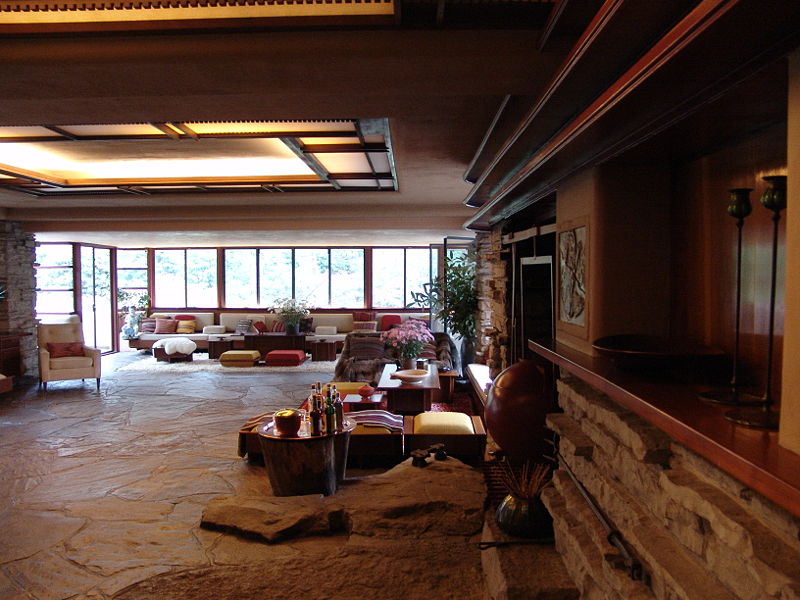 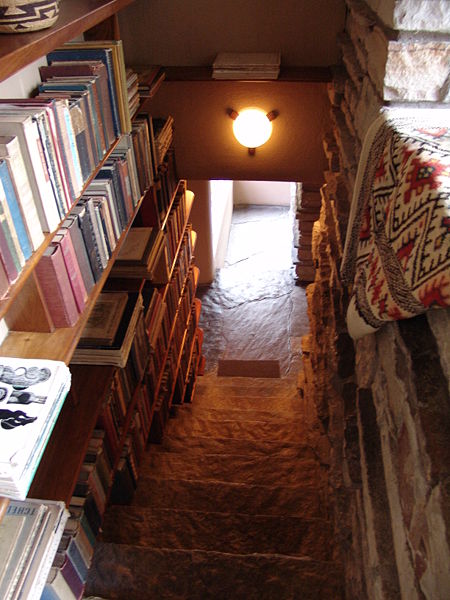 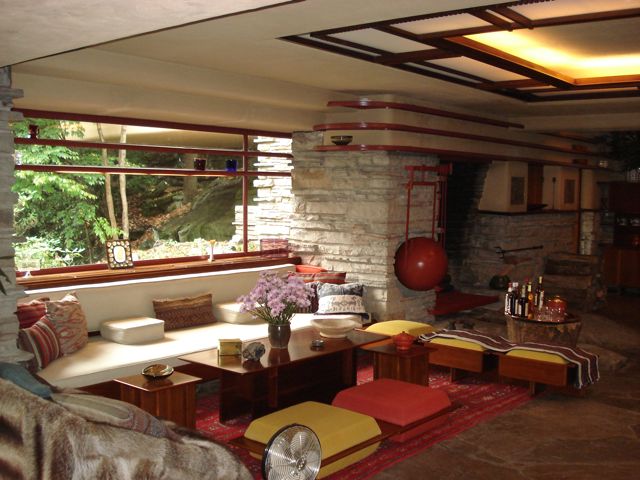 Guggenheim Museum
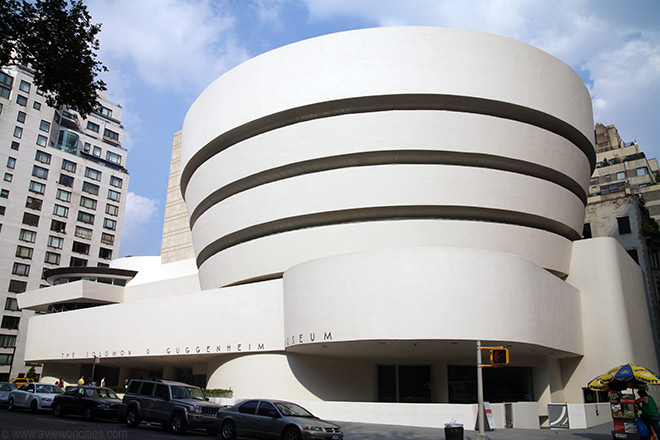 Guggenheim Museum
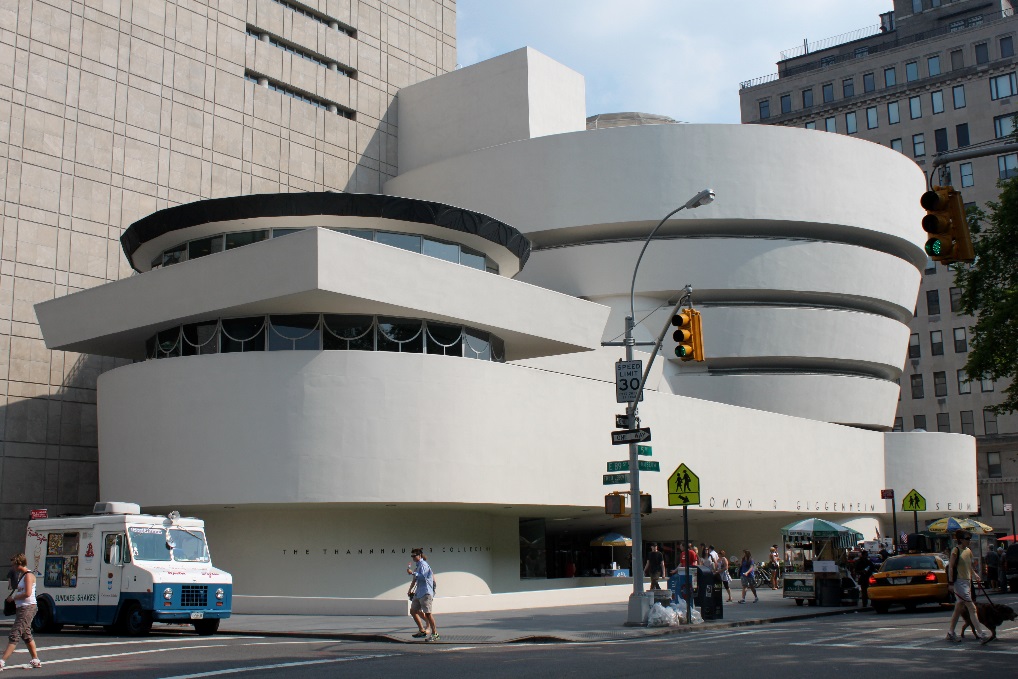 19?? New York

built for
Nature not only provided the museum with a respite from New York’s distractions but also leant it inspiration. The Guggenheim Museum is an embodiment of Wright’s attempts to render the inherent plasticity of organic forms in architecture. His inverted ziggurat (a stepped or winding pyramid of Mesopotamian origin) dispensed with the conventional approach to museum design, which led visitors through a series of interconnected rooms and forced them to retrace their steps when exiting. Instead, Wright whisked people to the top of the building via elevator, and led them downward at a leisurely pace on the gentle slope of a continuous ramp. The galleries were divided like the membranes in citrus fruit, with self-contained yet interdependent sections. The open rotunda afforded viewers the unique possibility of seeing several bays of work on different levels simultaneously. The spiral design recalled a nautilus shell, with continuous spaces flowing freely one into another.
Some people, especially artists, criticized Wright for creating a museum environment that might overpower the art inside. “On the contrary,” he wrote, “it was to make the building and the painting an uninterrupted, beautiful symphony such as never existed in the World of Art before.” In conquering the static regularity of geometric design and combining it with the plasticity of nature, Wright produced a vibrant building whose architecture is as refreshing now as it was more than half a century ago.
—Matthew Drutt
https://www.youtube.com/watch?v=JVm-ePTIKR4
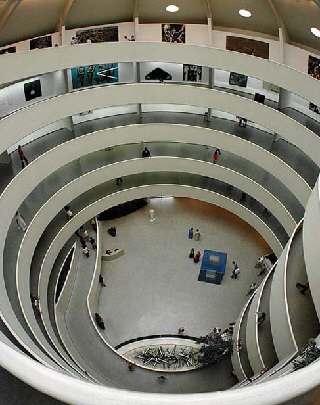 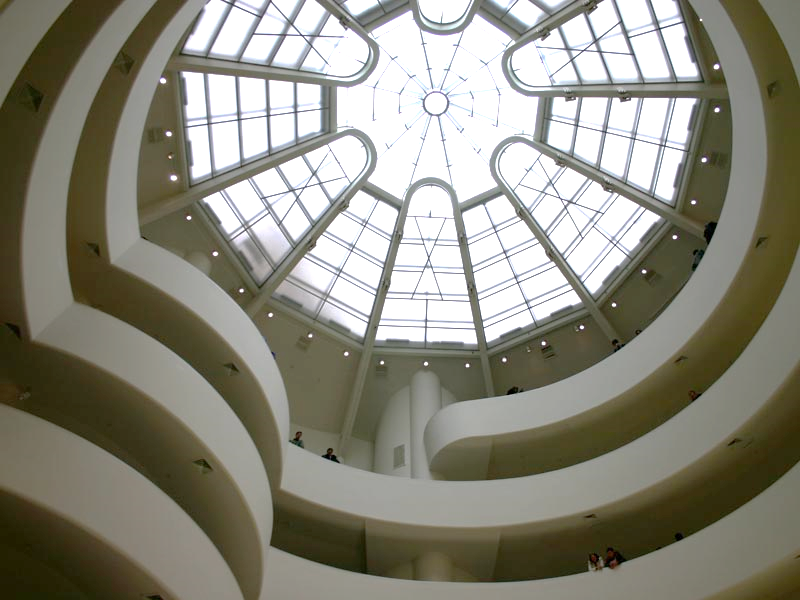 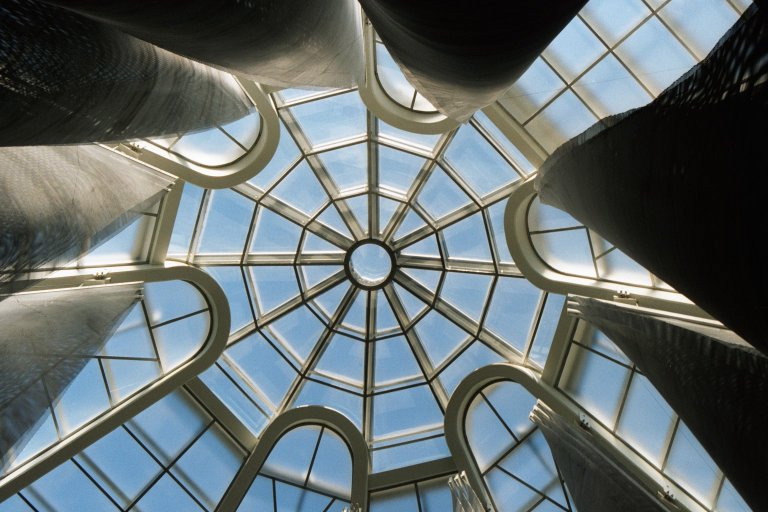 http://www.youtube.com/watch?v=icErgB_ZmFM
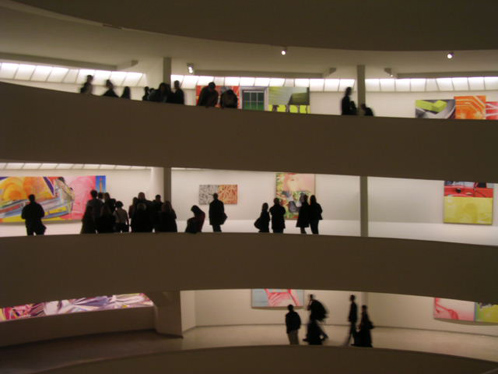 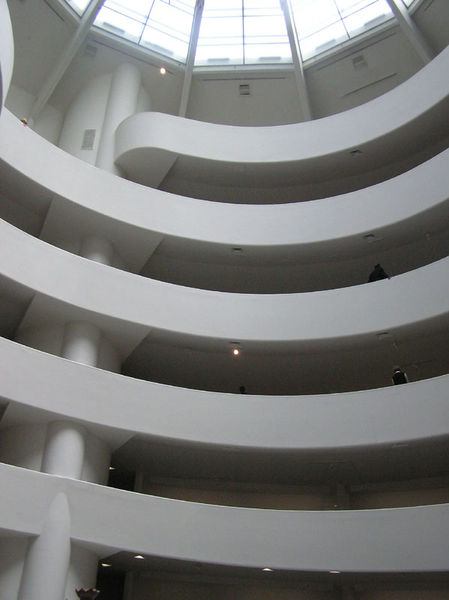 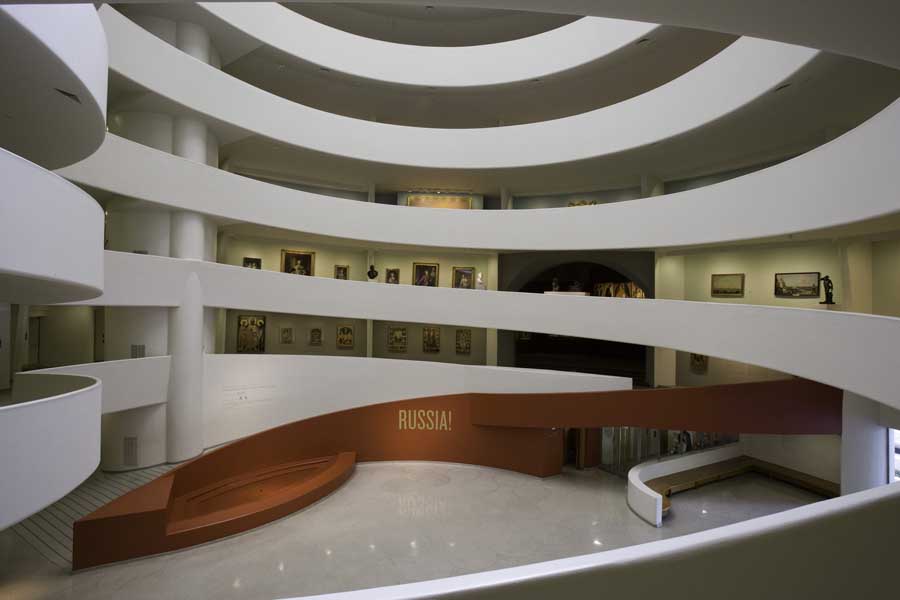